lymfevatenstelsel
welkom
Wat is lymfe
Menti.com
planning
Lymfevaten
Lymfe 
Lymfoïde organen

Leerdoel:
Ik kan uitleggen waar lymfe voor dient en waar het vandaan komt.
Ik kan benoemen welke verschillende lymfoïde organen mensen hebben.
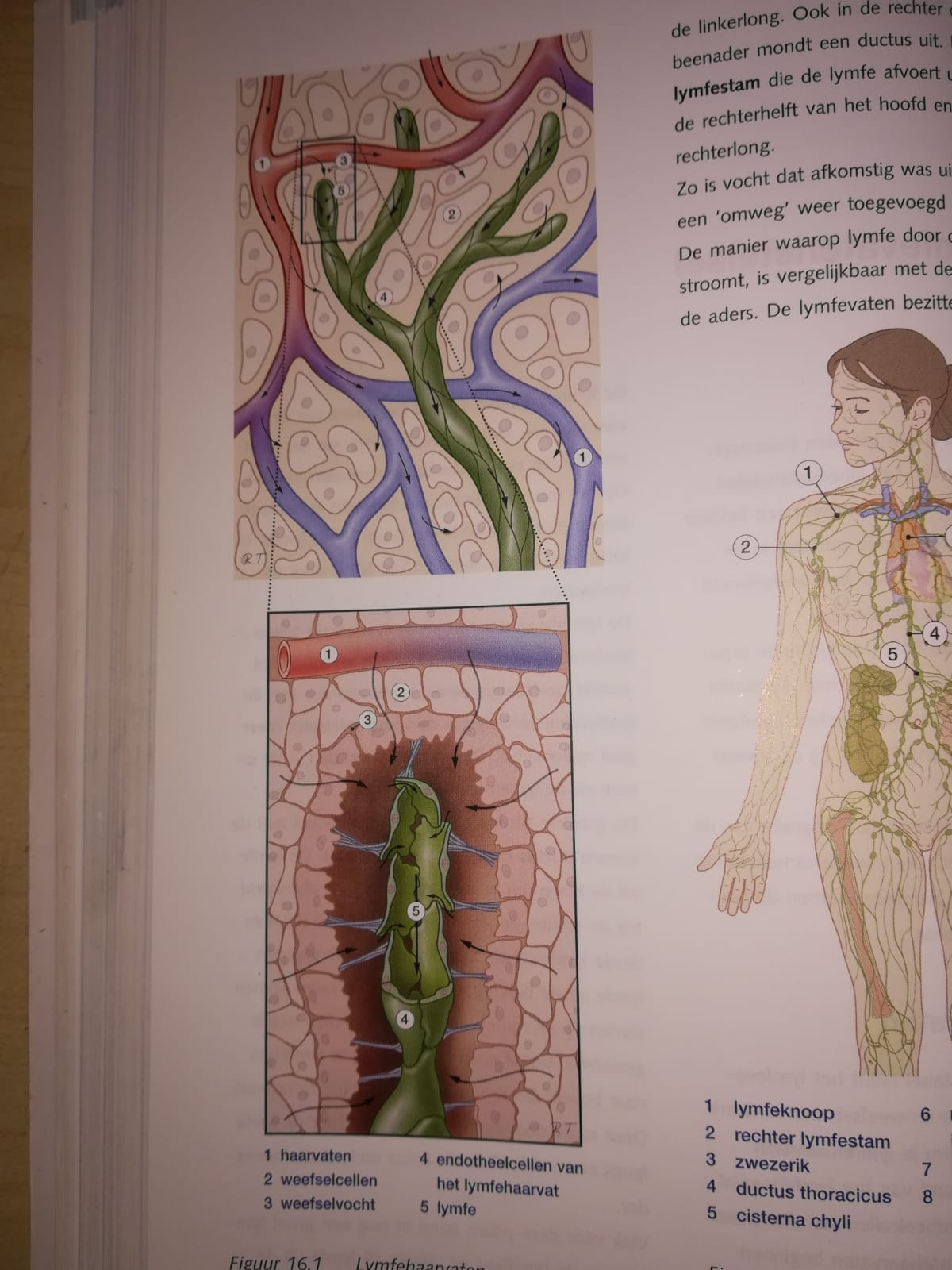 lymfevaten
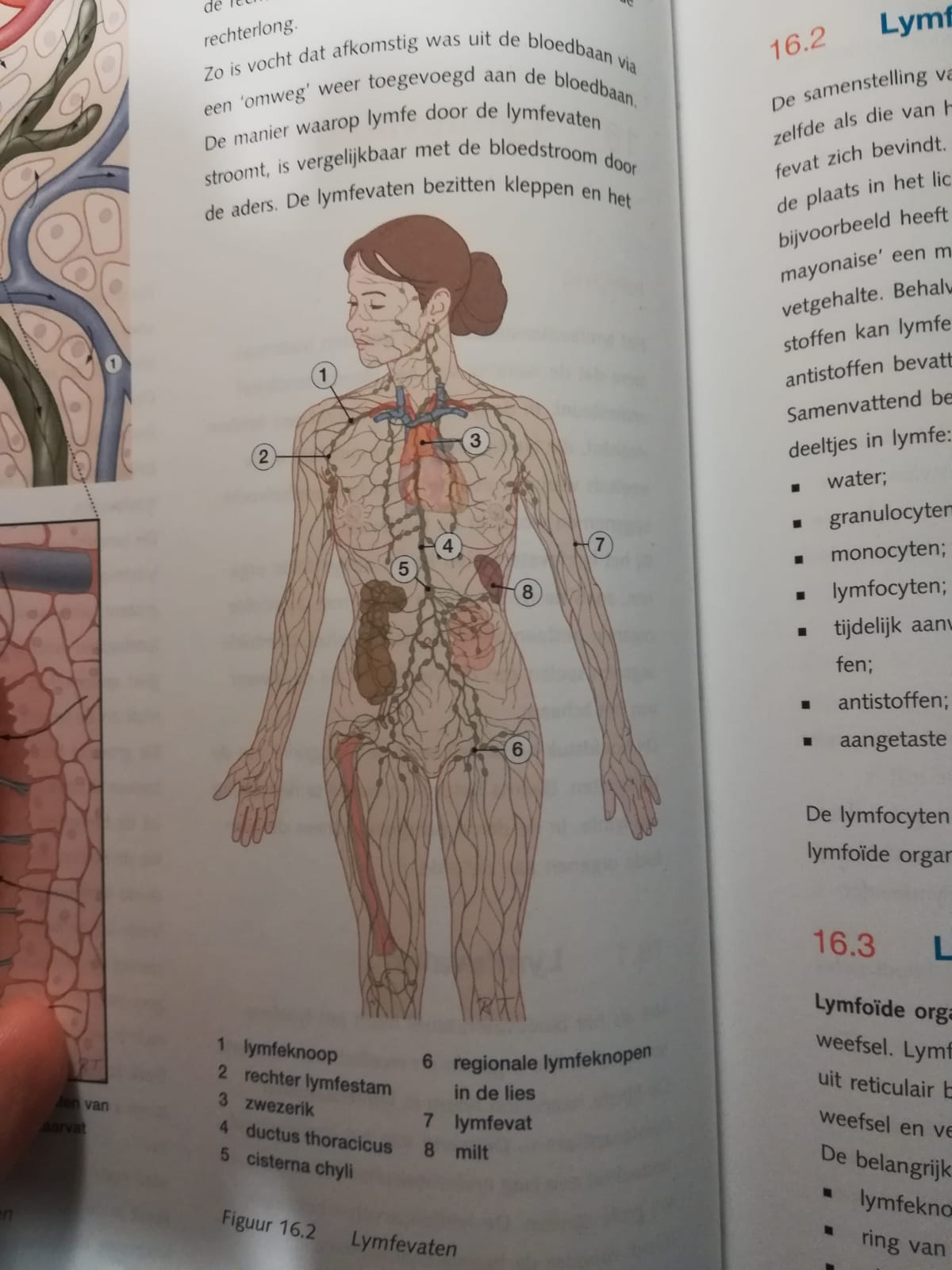 Lymfehaarvaten
Weefselvocht – lymfe
Grootste lymfevaten
ductus (buis)
truncus (stam)
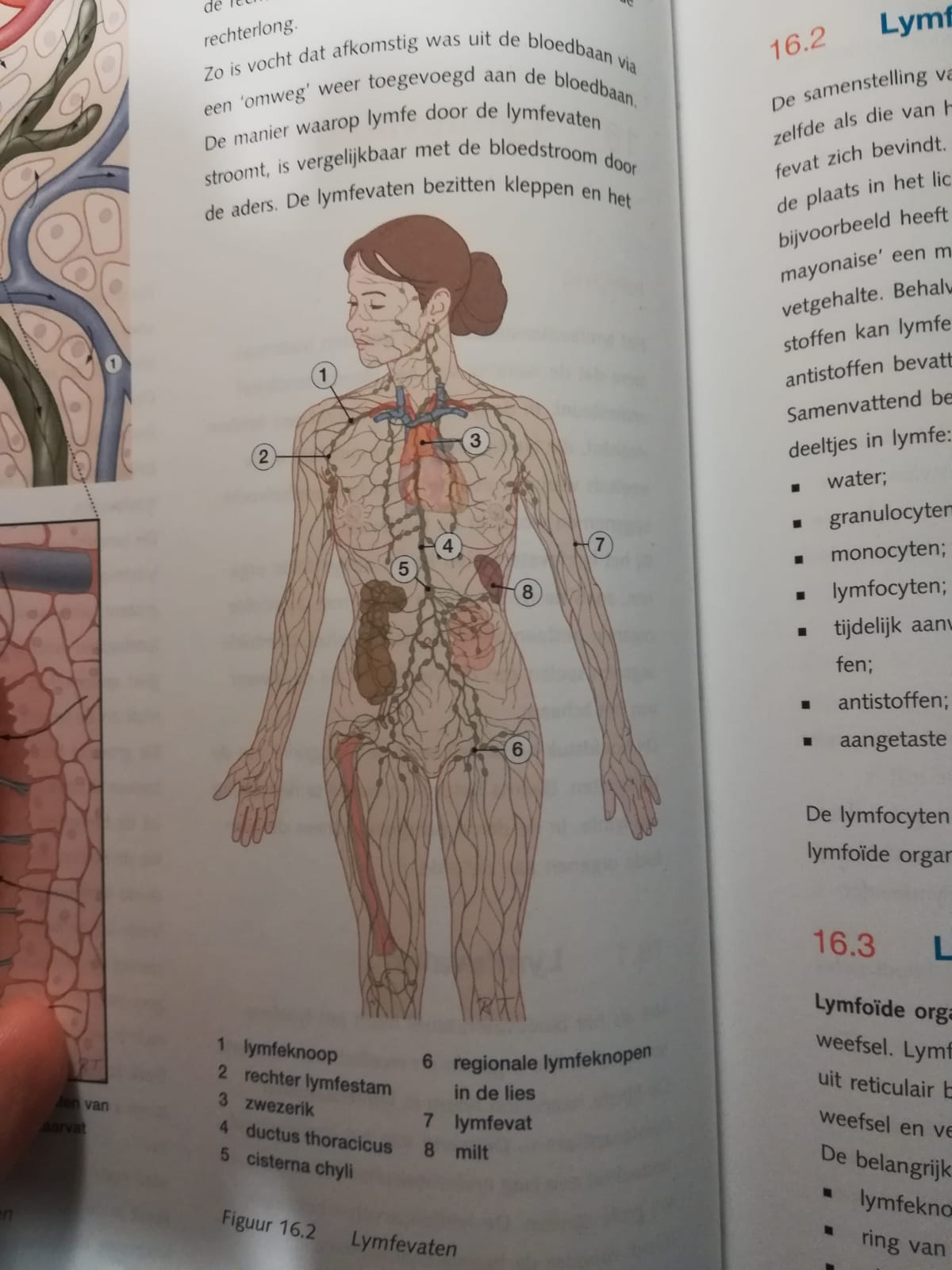 Lymfevaten 2
Lymfe uit benen en bekkenorganen wordt afgevoerd via
Linker en rechter truncus lumbalis. (2)
Lymfe uit buikorganen wordt afgevoerd via 
Truncus intestinalis. 
Deze 3 komen samen op een punt: cisterna chyli. (5)
Vanaf daar grote lymfebuis naar boven: borstbuis  (4)                          (ductus thoracicus).
Rechter lymfestam; lymfe afvoer vanuit rechterarm,                           rechterhelft van het hoofd en hals, rechterlong.
lymfe
Water.
Granulocyten.
Monocyten.
Lymfocyten 		-	product van lymfoïde organen.
Voedingsstoffen.
Antistoffen 		-	product van lymfoïde organen.
Aangetaste of dode lichaamscellen.
Lymfoïde organen
Opgebouwd uit lymfatisch weefsel

Lymfeknopen.
Ring van Waldeyer-Hartz.
Plaques van Peyer.
Zwezerik.
Milt.
lymfeknopen
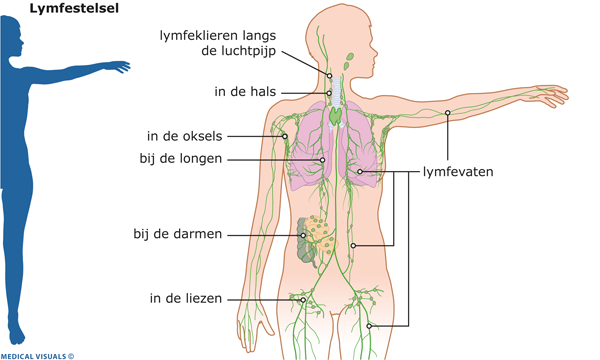 Overgang lymfevaten in een groter lymfevat.
Lymfeklieren
Regionale lymfeknopen
Filter
Ring van waldeyer-hartz
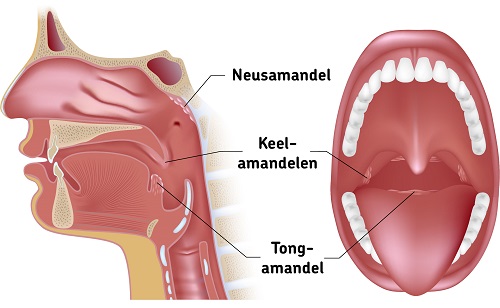 Verspreid liggende gebiedjes lymfatisch weefsel
Mond/neusholte  keelhote 
Keelamandelen;
Tongamandel;
Neusamandel;
Lymfatisch weefsel rondom buis van Eustachius.

Buitenlucht en voedsel
Plaques van peyer
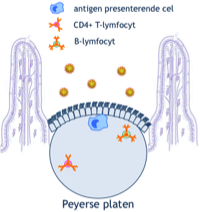 Gebiedjes lymfatisch weefsel 
Wand van dunnedarm 
Bacteriën en lichaamsvreemde stoffen
zwezerik
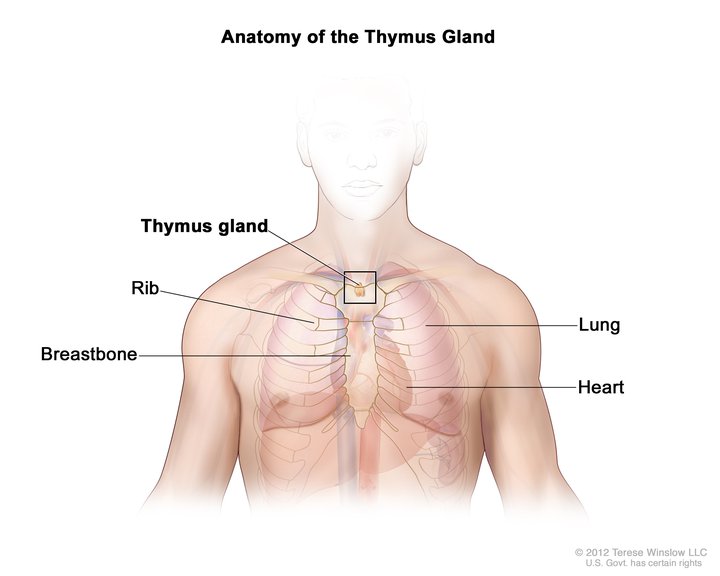 Zwezerik – thymus
Belangrijke rol eerste levensfasen.
Neemt af na puberteit.
Op het hart, achter borstbeen.
Thymocyten
Stamcellen van bepaald soort lymfocyten
milt
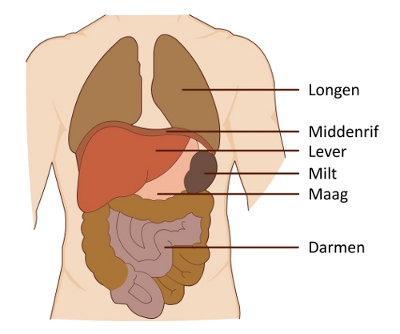 Milt – lien
Bloed 
Filter  
Reservoir
Vervangen oude en dode rode bloedcellen
Opvang ziekteverwekkers.
Activatie lymfocyten.
vragen
1. Noem 6 bestandsdelen van lymfe.
2. Hoe komen milt/zij steken tot stand?
3. Wat is de oorzaak van opgezwollen keelamandelen wanneer je verkouden bent?
4. Is jouw zwezerik nu groter of kleiner dan wanneer je 13 was?
emotioneel
Ontzettend bedankt!
Woordwolk 
Mentimeter